Lösungen Gruppenauftrag 1
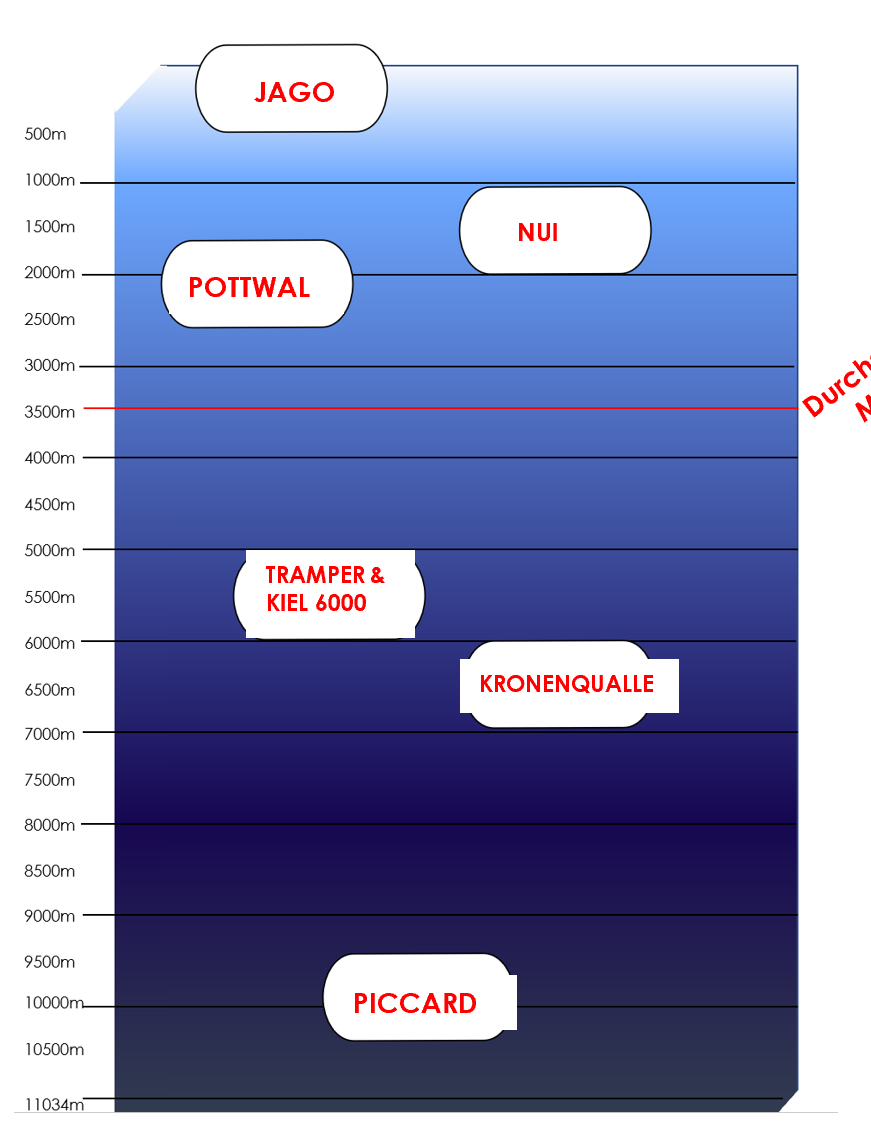 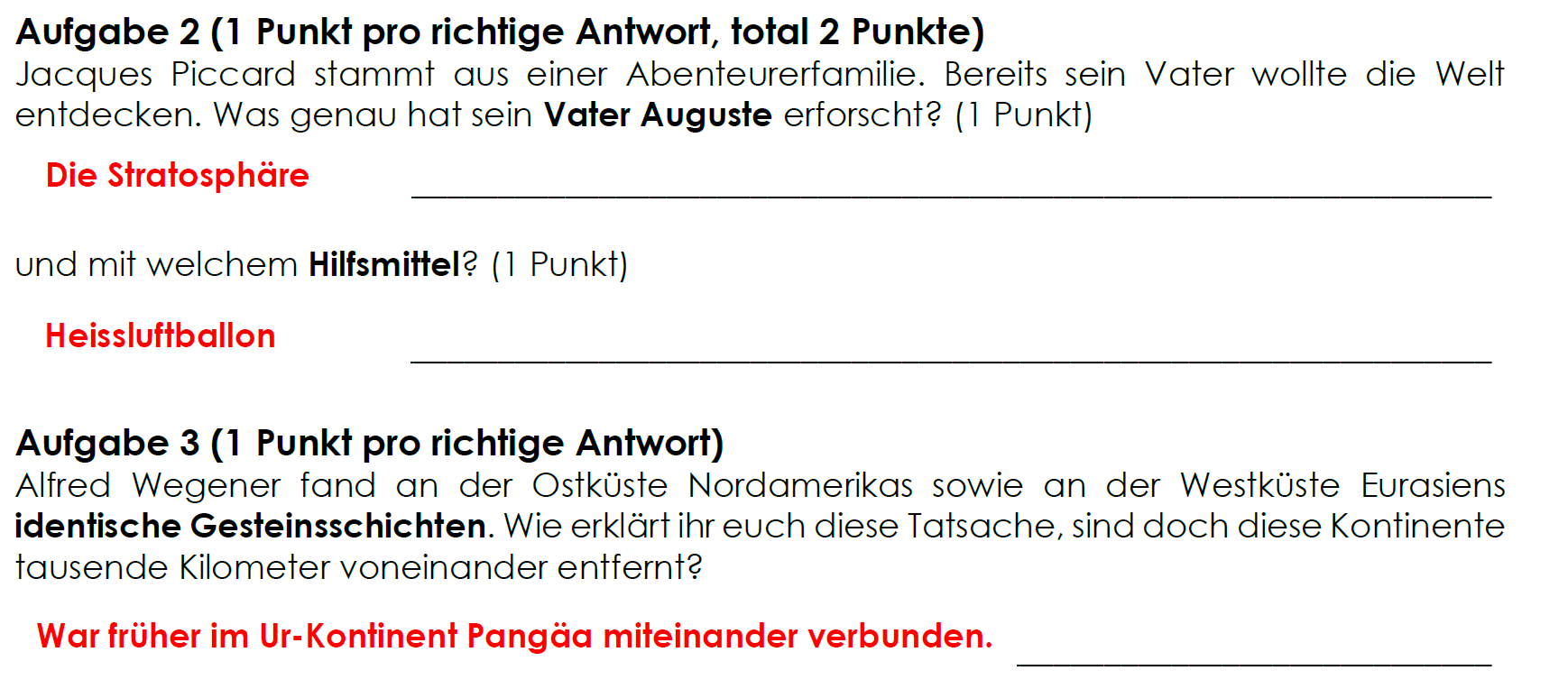 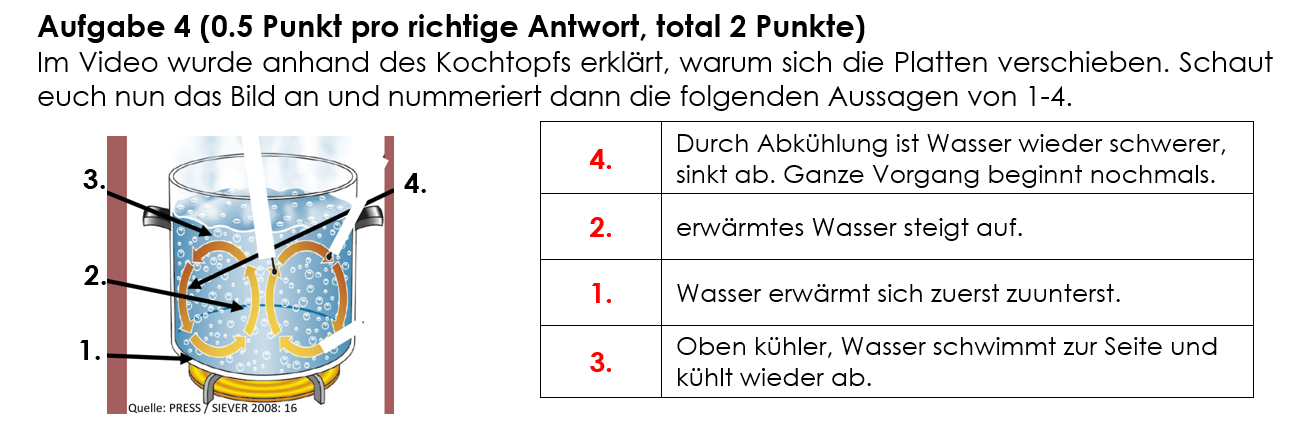 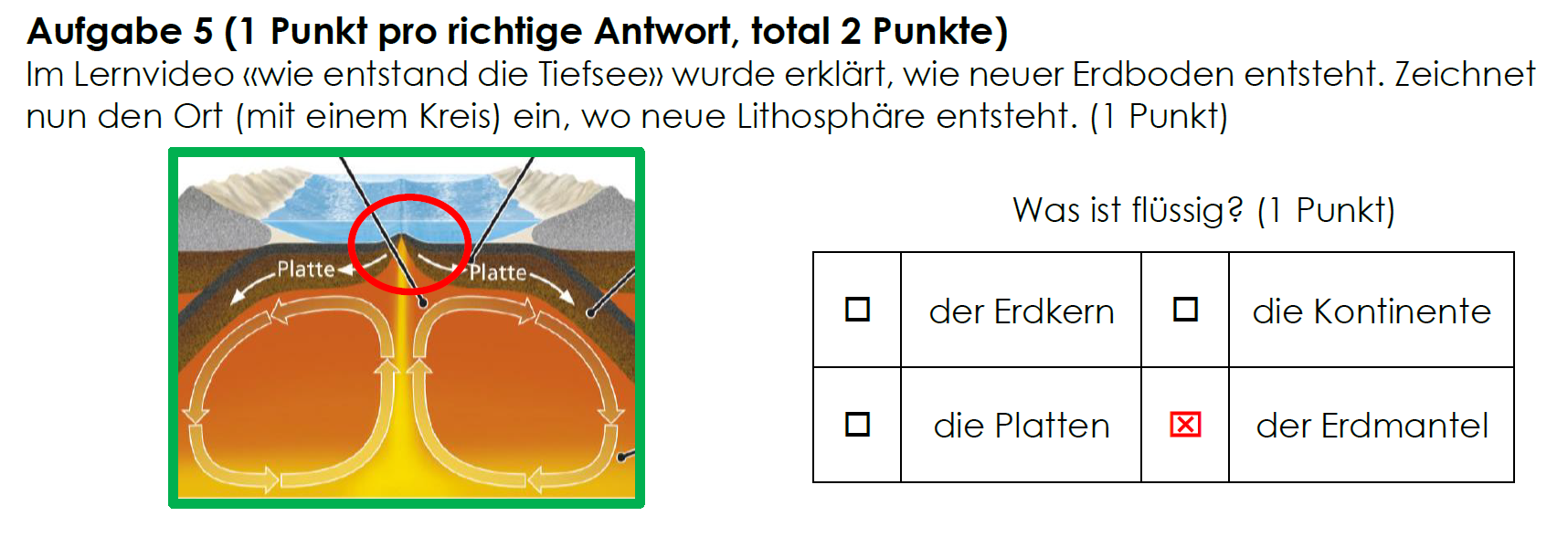 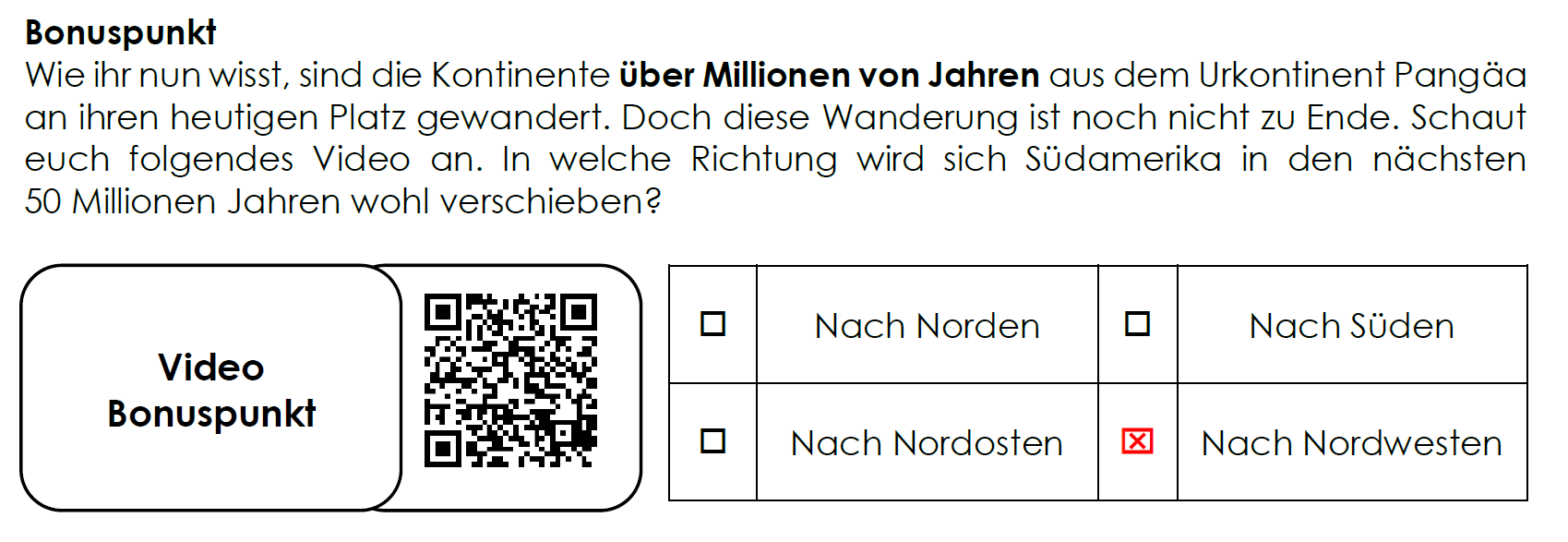